Školení rozhodčích a dalších členů pořadatelského týmu
Brno
Březen 2020
Důvody školení / výcviku
školení na úrovni klubu nám chybí
školení na úrovně kraje jsou, ale soustředili se na období změny pravidel (1x za 4 roky)
kluby v JM kraji pořádají ME, MČR a další významné závody 
V TOP desítce nejlepších českých rozhodčích jsou 4 z JMK
Tak proč nerozšiřovat naše řady nebo se ještě nezlepšovat?
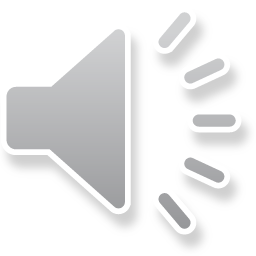 Proč děláme rozhodčího ?(pořádáme závody)
Jsme tu kvůli závodníkům
Jsme tu kvůli pořadateli, lodní třídě, svazu, sponzorům…
A hlavně jsme tu kvůli sobě! Takže je to na nás!! ☺
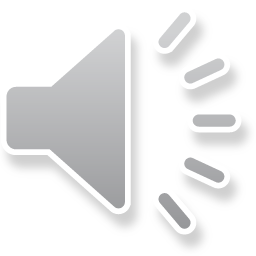 Týmová práce
Pracujeme v týmu! 
Každý může něčím vynikat, ale výsledkem je práce celého týmu.
Je na hlavním rozhodčím (nebo řediteli), aby využil individuální schopnosti jednotlivých členů a správně je do týmu zapojil.
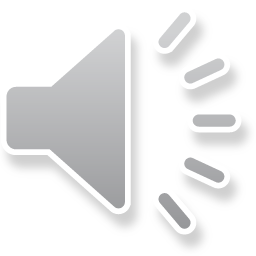 Organizace závodu - obecně
Pořadatel závodu (= JO LSB)
Dobré je si sepsat úkoly a potom vymýšlet funkce
Soutěžní řád sice dává návod, ale já jej beru jako doporučení
Dle mého pro závody mládeže jsou potřeba alespoň 3 zkušené osoby (1x zabezpečení břeh, 1x zabezpečení na vodě, 1x rozhodčí pro uspořádání závodu), jinak si koledujeme o malér
Nakonec stejně zjistíte, že jste na to celé sami ☹
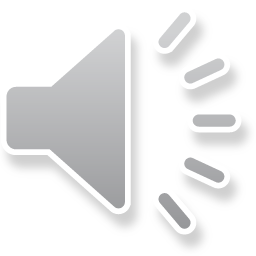 Organizace závodu - úkoly
rozpočet závodu, startovné, poplatky ubytování (ekonom/ pokladník)
ubytování, stravování, večírky, ceny, diplomy (social manager)
zabezpečení na břehu, uložení lodí a vozíků, úklid šatny, motoráky, benzin (beach master)
zdravotní zabezpečení na břehu (zdravotník)
přihlášky, výsledky (kancelář závodu) 
rozjížďky na vodě, výsledky, řešení protestů (závodní komise)
záchrana na vodě 
řízení celého organizačního týmu (ředitel)
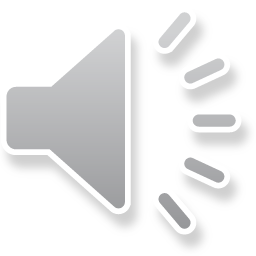 Úkoly závodní komise
Příprava plachetních směrnic, 
Zřízení a údržba Nástěnky (a/nebo E-Nástěnky), 
Převzetí a příprava člunů a vybavení, 
Převzetí a příprava dalšího vybavení (kotvy, lana, vlajky)
Příjem přihlášek, 
Startovní listina  a výsledky, 
Briefingy se závodníky, 
Zveřejnění protestního času, příjem protestů
A hlavně: uspořádat rozjížďky na vodě
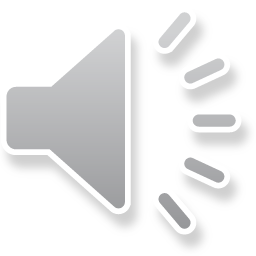 Bezpečnost
Kdo bude mít na starosti záchranu na vodě?
Kdo bude mít na starosti záchranu na břehu?
Dají se využít trenérské čluny? Kdo je bude koordinovat?
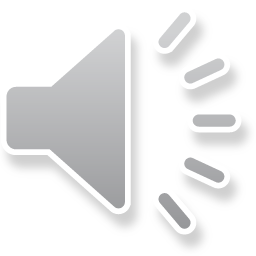 Vypsání závodu
Má udělat pořadatel, ale z 99% jej dělá hlavní rozhodčí
Seznam povinných položek ZPJ  J1.1 a J1.2
Doporučení: oddělit závazné části od informativních (ubytování, stravování, sociální program)
Návod pro tvorbu je v ZPJ Dodatek K (doporučuju pouze pro velké mezinárodní závodu)
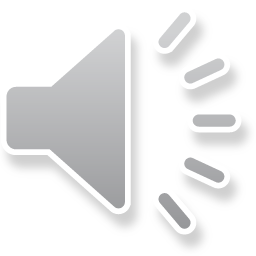 Jakou vybrat trať ?
Podle počtu lodních tříd a očekávaného počtu závodníků
Podle počtu rozhodčích (personálu ochotného jít na vodu)
Více v samostatné přednášce
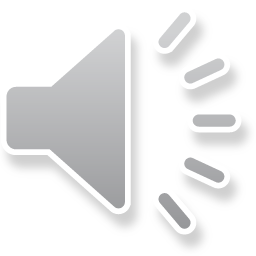 Plachetní směrnice
Možnost využít Standardní směrnice podle Dodatku S doplněné Speciálními směrnicemi (nutno uvést ve Vypsání závodu)
Nebo „vlastní“ Plachetní směrnice. Požadavky ZPJ J2.1 a J2.2. ; návod pro tvorbu směrnic je v ZPJ jako Dodatek L
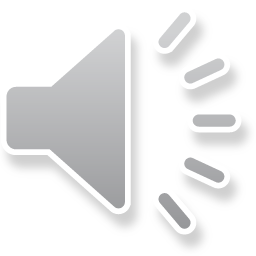 Komunikace se závodníky
Nástěnka, elektronická nástěnka (plachetní směrnice, změny v PS, vyhlášky, startovní listina, výsledky, protestní časy, seznam protestů, rozhodnutí z protestů)
Ranní briefingy
Další komunikace (např. whatsApp apod.)
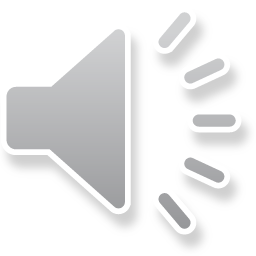 Rozdělení pravomocí na vodě
Je to na hlavním rozhodčím. Nic není pevně dané, jsou jenom zaběhnuté zvyklosti, které ale nemusí sedět na všechny situace
Poznámka k bezpečnost: je záchrana na vodě samostatně? nebo je podřízena hlavnímu rozhodčímu?
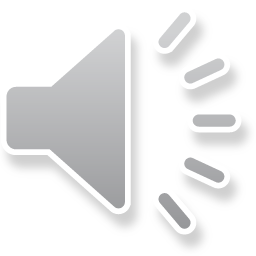 Co s sebou na vodu Startovní loď
Časomíra, zvuková signalizace
Sada vlajek, stožár/ zařízení ke vztyčování vlajek
Vysílačka, indikátor větru, dalekohled
Formuláře pro zápisy, startovní listina, píšťalka
Kompas, GPS (pro Brno není nutné)
Oblečení na vodu (když se zhorší počasí)
Pitný režim, svačina, opalovací krém
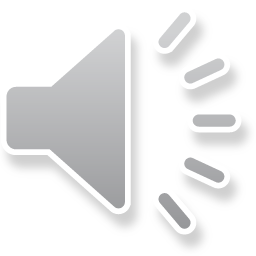 Co s sebou na vodu Člun
Bojky, lana, kotvy
Vysílačka, indikátor větru, píšťalka, zápisník,
Náhradní karabiny, náhradní lano
Kompas, GPS (v Brně není zas tak důležité)
Vlajky (S, M, N, AP, A, H, Všeob odvolání, O+R)
Nepromokavý vak, oblečení na vodu
Pitný režim, svačina, opalovací krém
Bezpečnost: vesta a výtrhovka
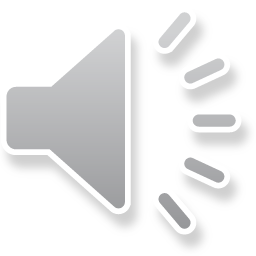 Práce na startovní lodi
Určení průměrného (a očekávaného) směru a síly větru (ve spolupráci s čluny)
Vybrání vhodného místa pro zakotvení
Určení úkolů a pravomocí na startovce
Startovní procedura: časování, vlajky a zvuk
Komunikace s pinem
Startér: sledování změny větru: Před startem je vždy možné (bez udání důvodů) vztyčit AP
Vyhodnocení startu: X (individuál) Všeobecné odvolání (generál), čistý start
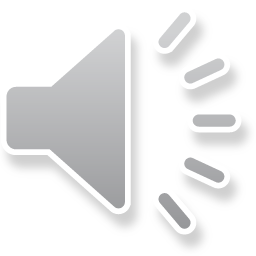 Práce na člunu
GPS: poloha startovky (v Brně pouze pro orientaci)
Postavení horních bojek
Postavení brány; délka 6 až 8 délek lodě
Pin: zakotvení nebo hození startovní bojky
Stanovení ideální délky čáry: (1,5 až 2,0 x délka lodě x Počet lodí)
Komunikace se startérem. Zaznamenaný počet lodí přes. (Konečné rozhodnutí má startér!)
V průběhu rozjížďky: úprava horních bojek, úprava brány (posunutí zvýhodněné bojky)
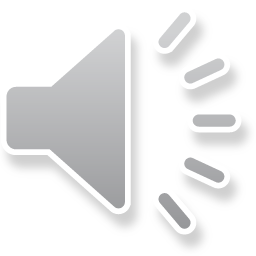 Úprava délky tratě, zkrácení rozjížďky, přerušení rozjížďky
Zkrácení délky kola (posunutí horní bojky)
Zkrácení u jakékoliv značky (nebo v bráně) Vlajka S
Přerušení rozjížďky – Vlajka N (případně N nad H nebo N nad A)
Odklad rozjížďky pouze před startovním znamením
AP nad H (poslat lodě na břeh) nebo AP nad A (poslat lodě na břeh a pro dnešek konec)
Více v samostatné přednášce
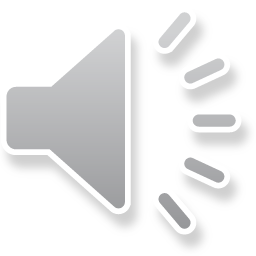 Cíl, výsledky, protesty
Zápis doporučuji zdvojit (může být na diktafon)
Předání/zaslání zápisu na břeh, pokud je samostatná osoba pro výsledky
nebo kompletace výsledků na startovce.
Zveřejněné protestních časů
Zveřejnění časového plánu protestů
Poznámka: doporučuji protestní čas zkrátit na 30 po dojetí poslední lodě, hlášení protestů v cíli dávám pouze jako doporučení (ne jako povinnost)
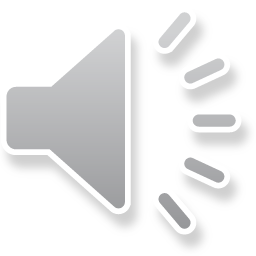 Protesty (obecně)
Ve většině případů není Protestní komise jmenována, takže protesty musí řešit ZK
Možno využít Arbitráž (=nutno napsat odkaz do PS)
Pamatujte: loď má právo podat protest (nebo žádost o nápravu), být u projednávání, žádat o znovuotevření a má právo se odvolat (mimo několika málo případů)
ZK může protestovat loď. Vhodné stanovit politiku, kdy bude ZK protestovat
Poznámka: Pokud ZK protestuje, musí to lodi oznámit při první vhodné příležitosti a musí protest dát písemně (vyplnit formulář)
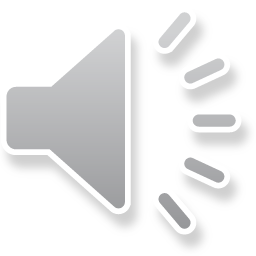 Dokumenty k prostudování (v klidu, vše má svůj čas..)
Závodní pravidla jachtingu
Směrnice ČSJ (zejména Soutěžní řád )
Kniha případů (Case book)
Třídová pravidla, Equipment rules of sailing
Směrnice World Sailing (Reklama, antidoping, korupce, sázení)
World sailing IRO manual
Více v samostatné přednášce
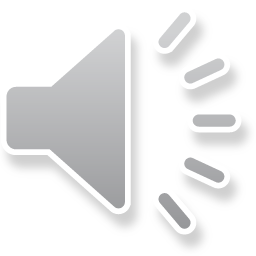 Marek Pavlovský
+420 728 936 086, mpavlovsky17@gmail.com
DĚKUJI ZA POZORNOST!
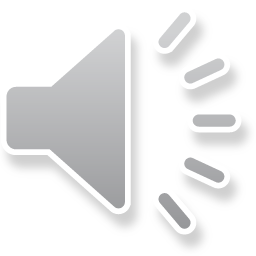